Feri Lainšček
LEDENE ROŽE
FERI LAINŠČEK (1959)
Je slovenski pesnik, pisatelj, dramatik in scenarist.
Piše tako za odrasle, kot za otroke.
Za svoj delo je prejel številne nagrade.
O čem govori Lainščkova pesem?
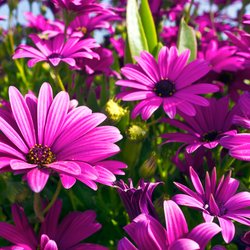 róža -e ž (ọ̑) 
 rastlina z izrazitim cvetom
knjiž. vrtnica
rdeč nazobčan kožni izrastek na vrhu petelinove glave; greben
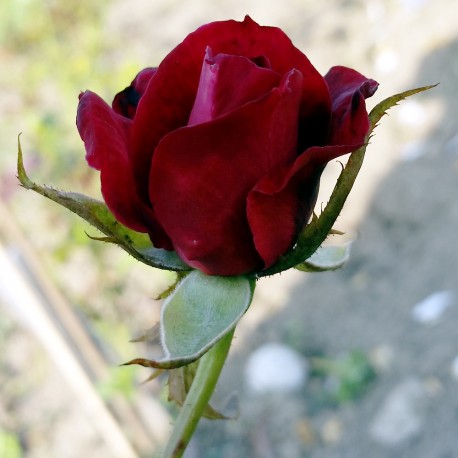 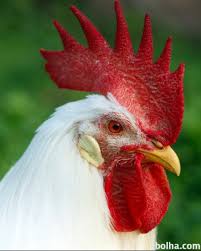 Kaj pomenijo besedne zveze v levem stolpcu?
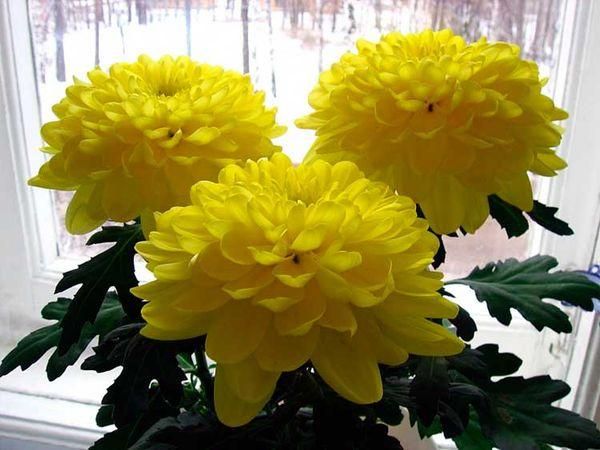 krizantema


šipek


ivanjščica


sončnica
mrtvaška roža


ivanjska roža

sončna roža



divja roža
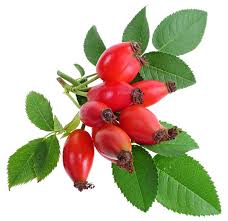 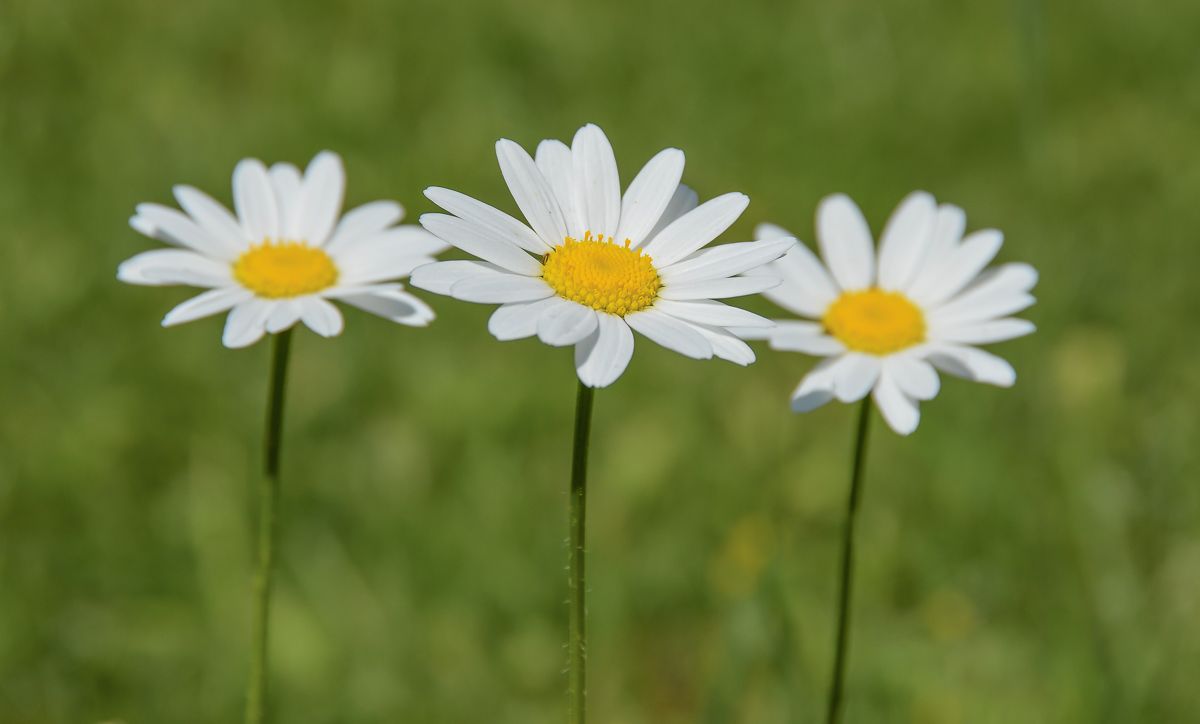 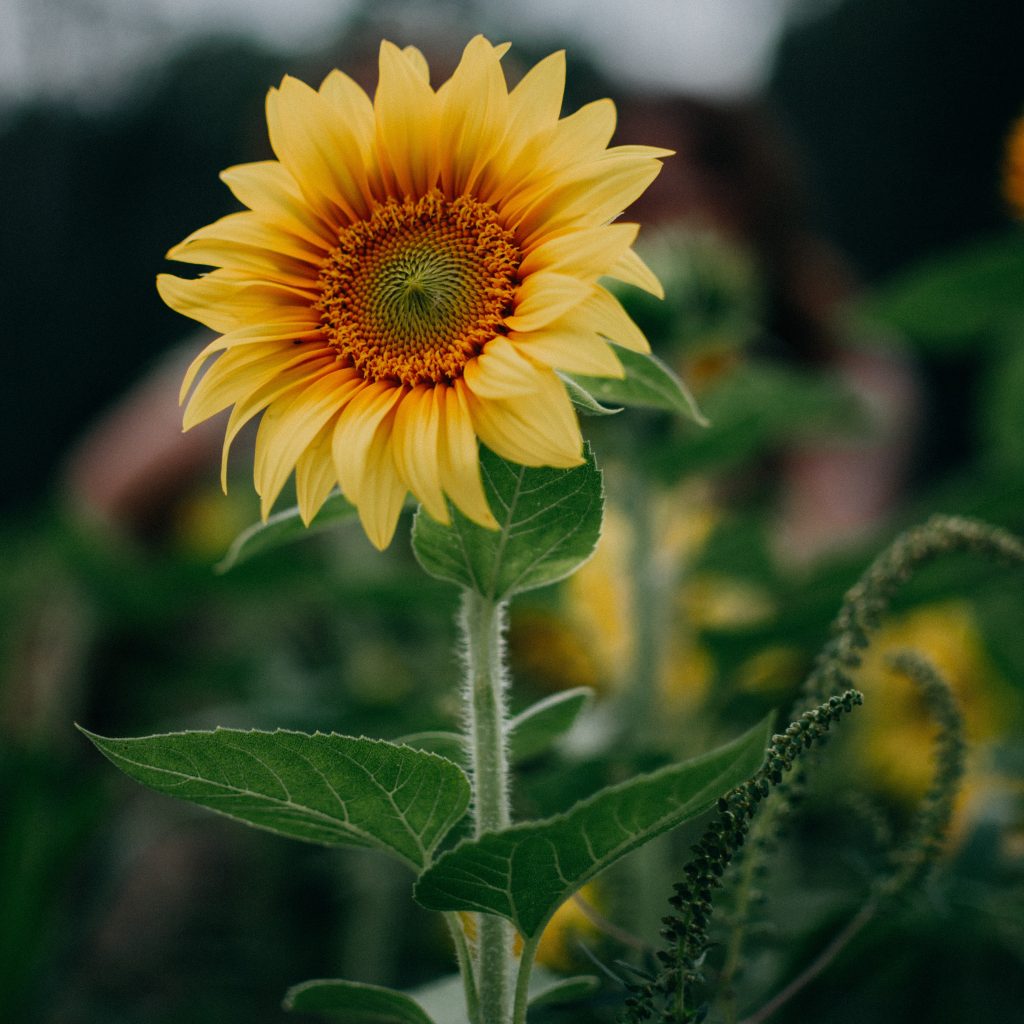 Kaj pomeni besedna zveza LEDENA ROŽA?
Blazinasta visokogorska rastlina z deljenimi dlakavimi listi in navadno rožnatimi cvetovi.

Vrtnica, ki ima cvetno čašo in pecelj, obrasla z dlačicami.
 
Cvetlicam podobna tvorba iz ledu na steklu.

Spodnji, kolobarčasti del roga pri jelenu, srnjaku.
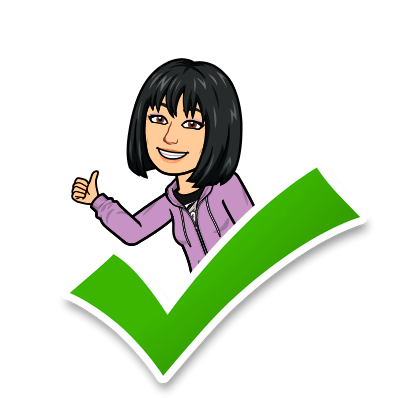 Berilo, str. 14 in 15
Preberi pesem najprej na glas, nato še po tiho. 
Poslušaš lahko tudi avdioposnetek pesmi, ki ga najdeš na interaktivnem gradivu 
https://www.radovednih-pet.si/vsebine/rp4-slk-sdz-osn/
V zvezek napiši avtorja in naslov pesmi.
Odgovori na vprašanja.

1. Ali bi lahko določili književni čas in književni prostor? Torej kdaj in kje se pesem dogaja?         
    V kateri kitici je skrit odgovor?

2. Kaj misliš, kaj pomenijo besedne zveze – lepa si kot roža,
                                                                          -  na licih ji cvetijo rože,
                                                                          - njeno življenje ni bilo posuto z rožami? 

3. Koga Ferdinanda sumi, da zaliva ledene rože, čeprav o tem ni prepričana?

4. Nariši kako si predstavljaš ledene rože na oknu.

V zvezek prepiši še literarno teoretični definiciji.
Recitacija je lepo, estetsko branje umetnostnega besedila.
Deklamacija je lepo, umetniško podajanje oz. govorjenje besedila na pamet.
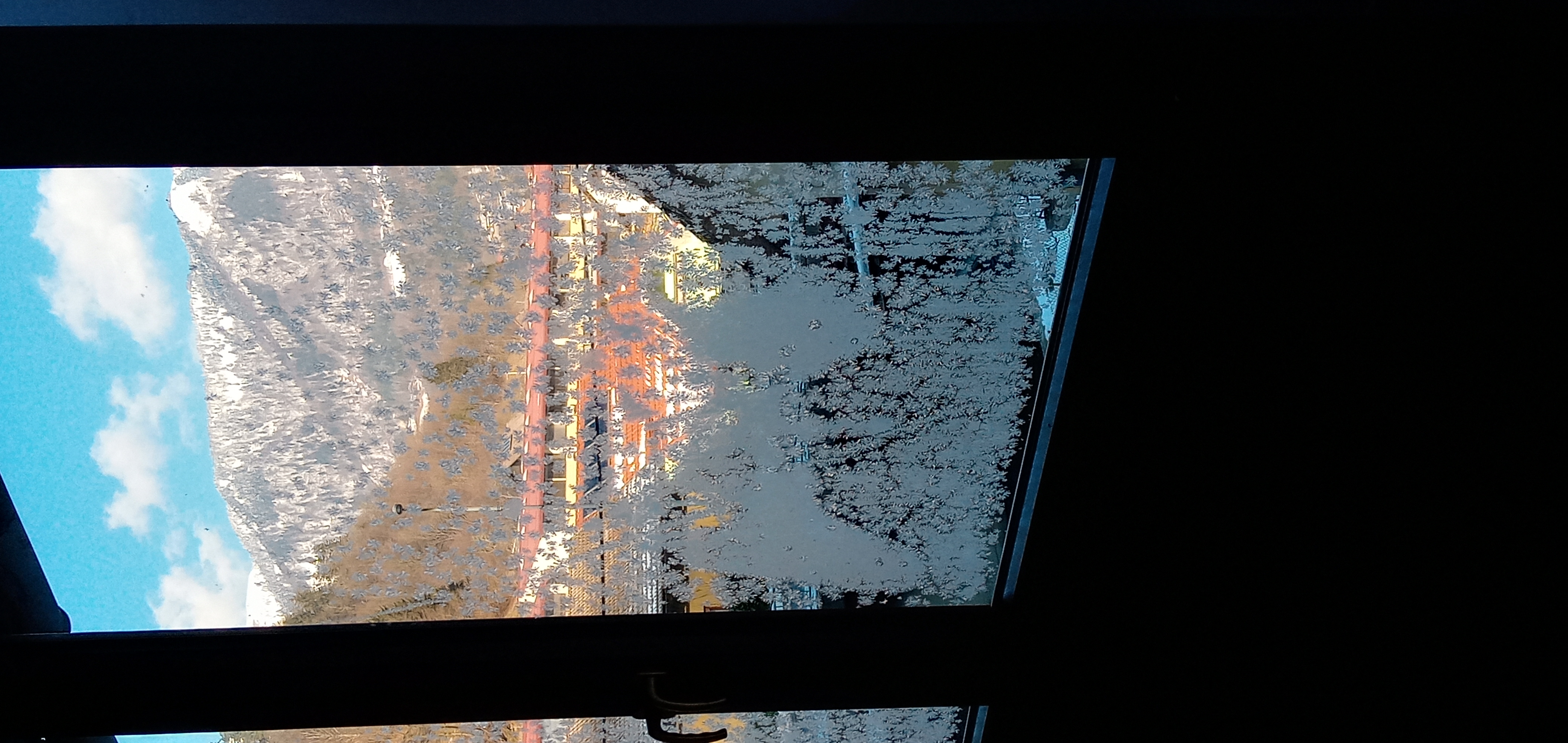 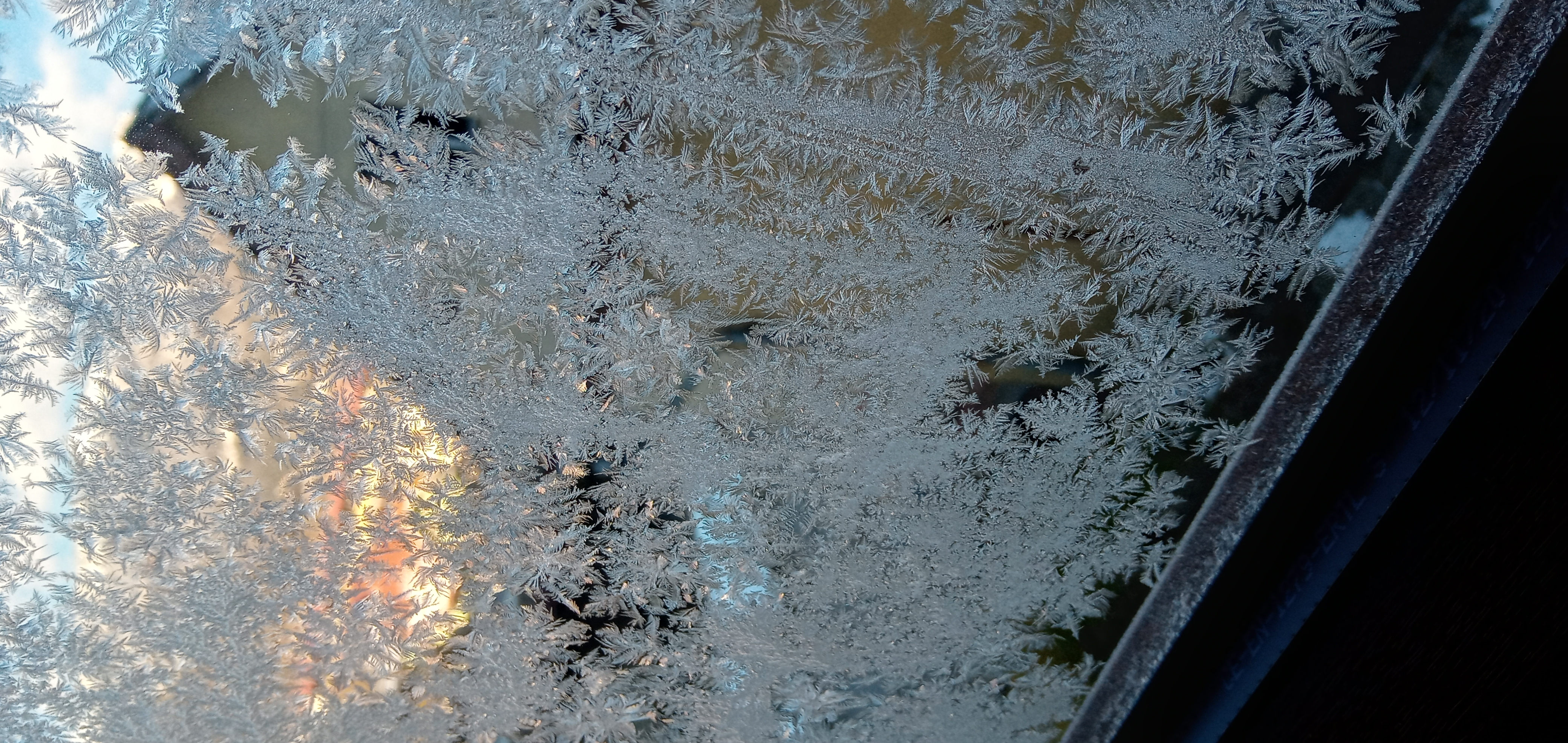 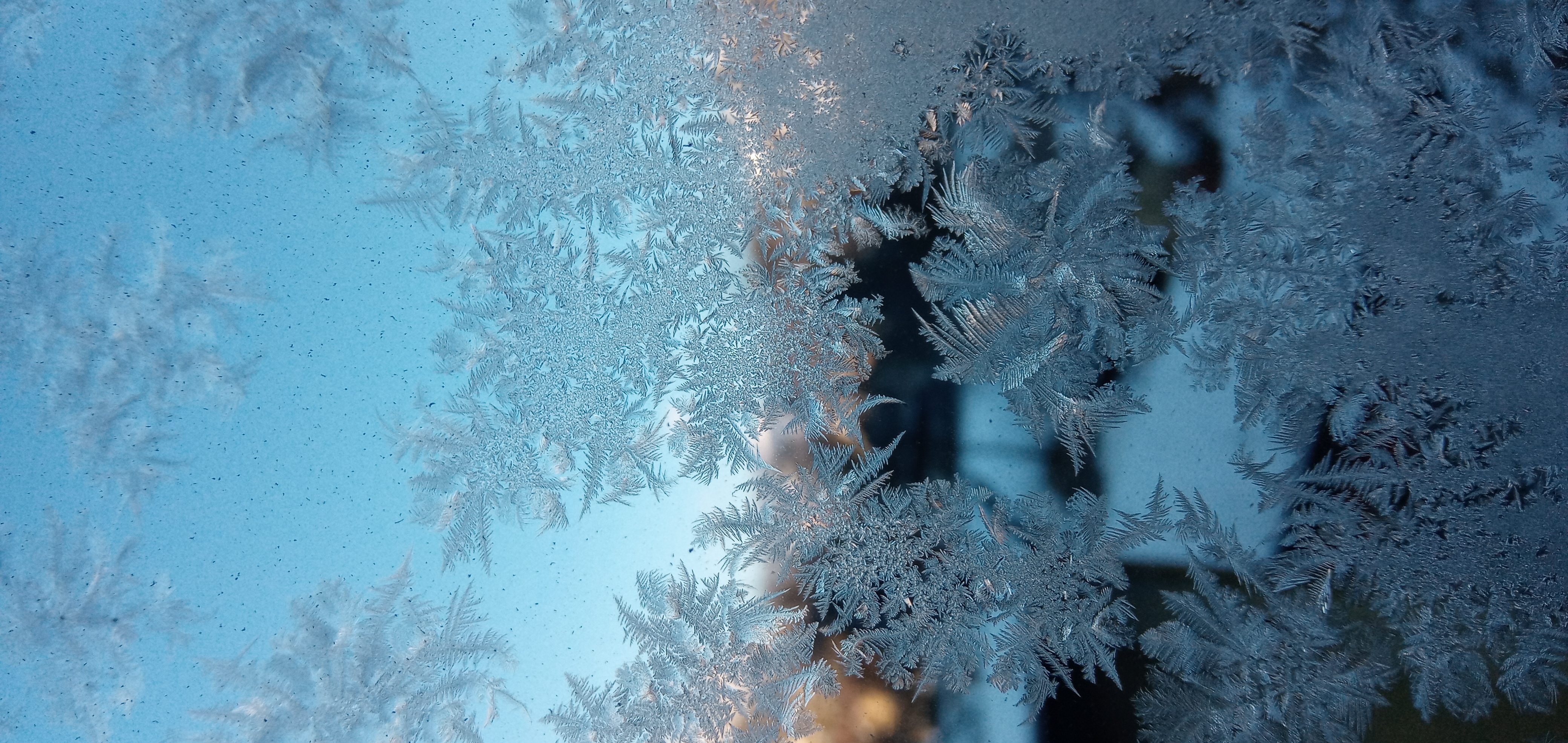